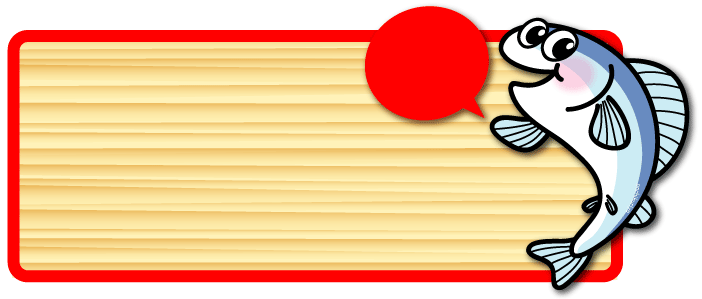 新 鮮
 だよ！
魚屋さんの
移動販売
美味しいお魚をご自宅で召し上がりたい方は、どなたでもお気軽にお越しください！新鮮さをその目でお確かめください！
※実際の車両
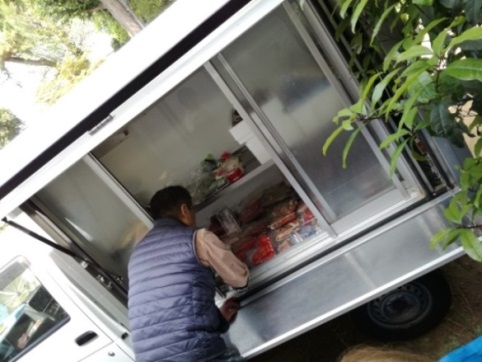 第３８回
第３９回
７月２８日（木）
　８月２５日（木）
　９月２２日（木）
日程
第４０回
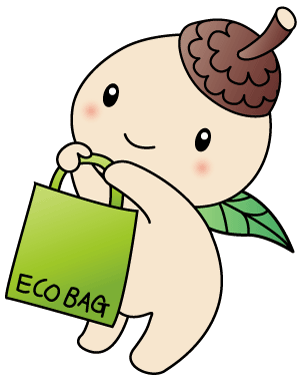 １時３０分～２時３０分
時間
午後
宇奈根ふれあいの家
会場
魚春
魚屋
（宇奈根1-38-2）
※道路状況や緊急事態宣言等により、時間変更や中止となる場合もござ
　います。
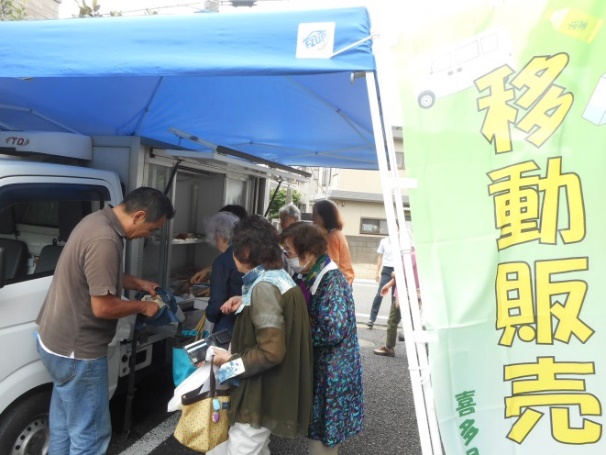 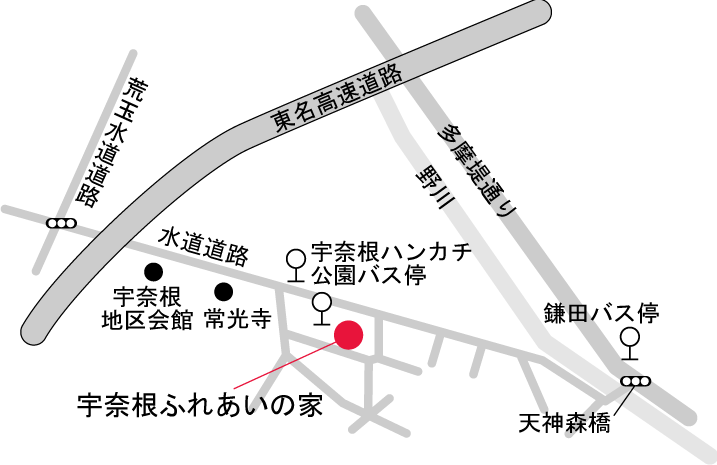 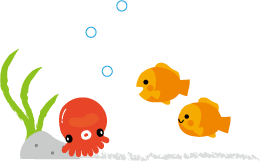 ０７０-３９４６-９８０４
問合せ
社会福祉協議会喜多見地区事務局
主催：喜多見まちづくりセンター、喜多見あんしんすこやかセンター、社会福祉協議会喜多見地区事務局
協力：魚春 東京事務所、ミニデイわくわく、喜多見地区民生委員・児童委員協議会